„JAK DBAĆ O ZĘBY?”
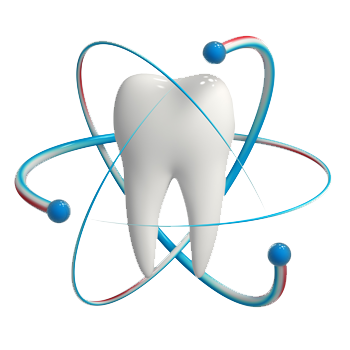 Zasada nr 1
Liczy się technika szczotkowaniaCo z tego, że codziennie myjemy zęby, jeżeli czynimy to nieprawidłowo. Niewłaściwa technika szczotkowania, źle dobrana pasta i szczoteczka nie tylko zniweczą nasze wysiłki, lecz mogą poważnie zaszkodzić zębom i dziąsłom. Jeżeli naprawdę nam zależy na zdrowiu jamy ustnej, nauczmy się prawidłowo czyścić zęby
ETAPY MYCIA ZĘBÓW
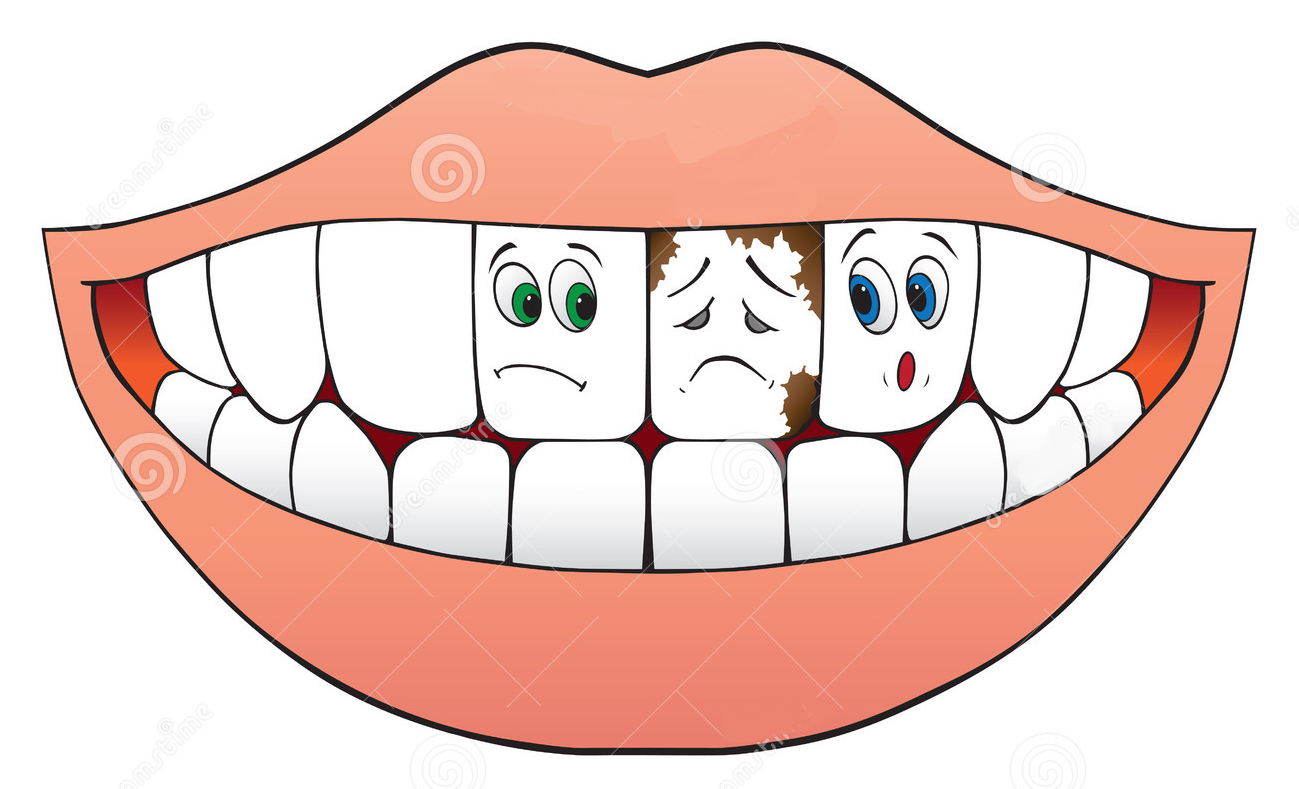 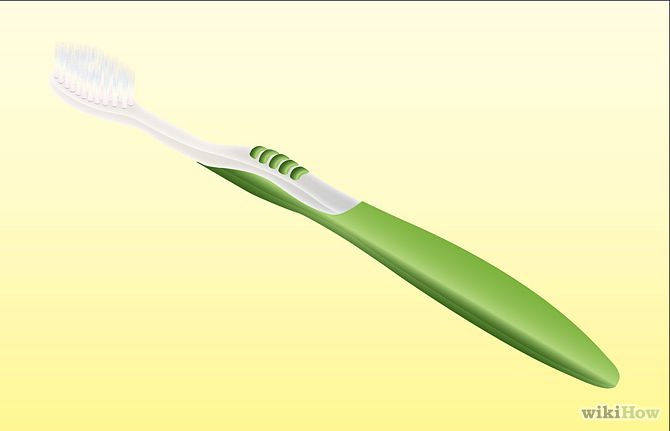 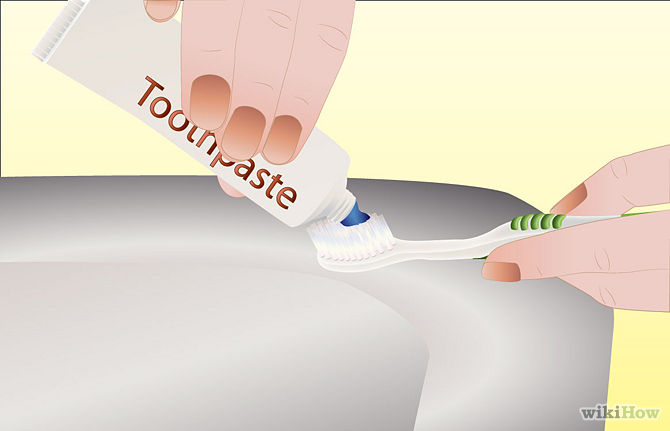 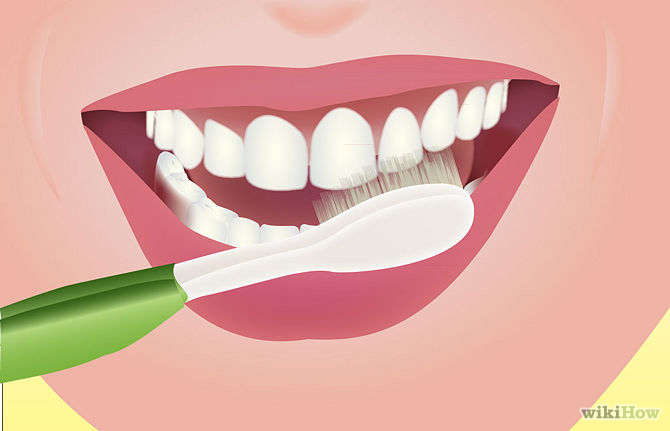 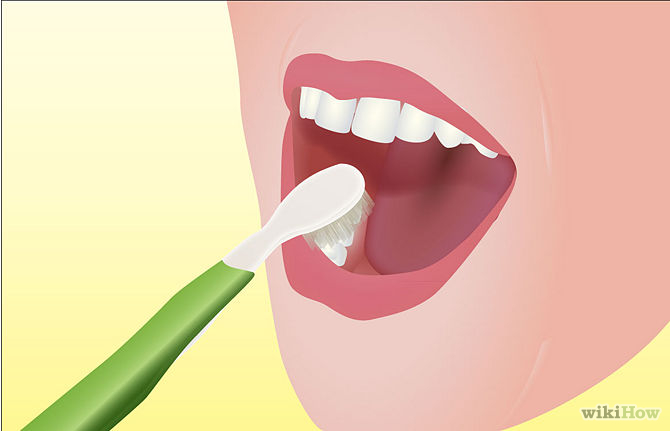 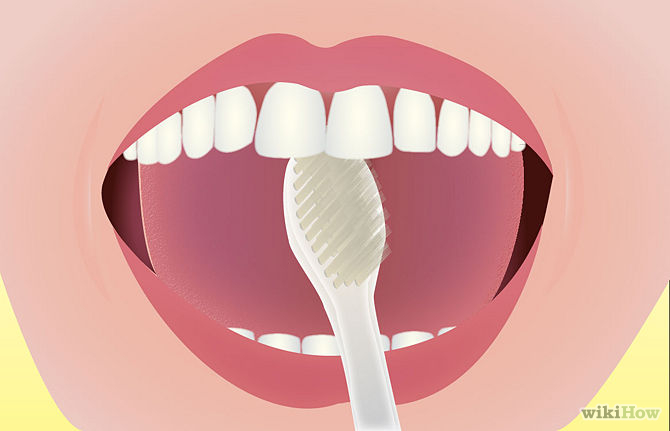 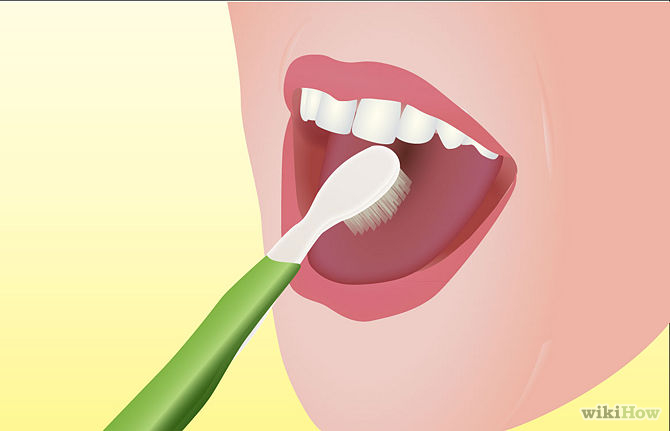 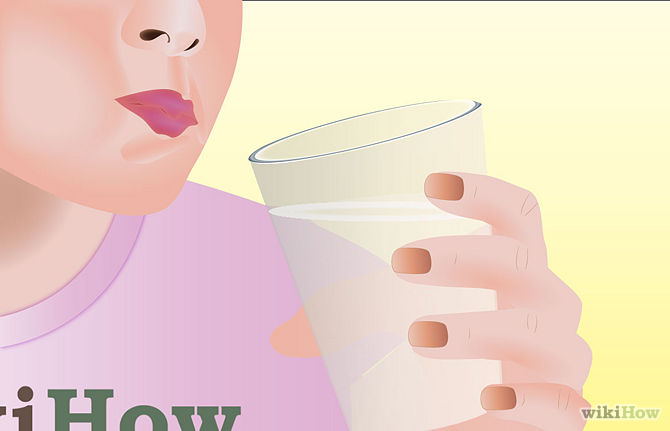 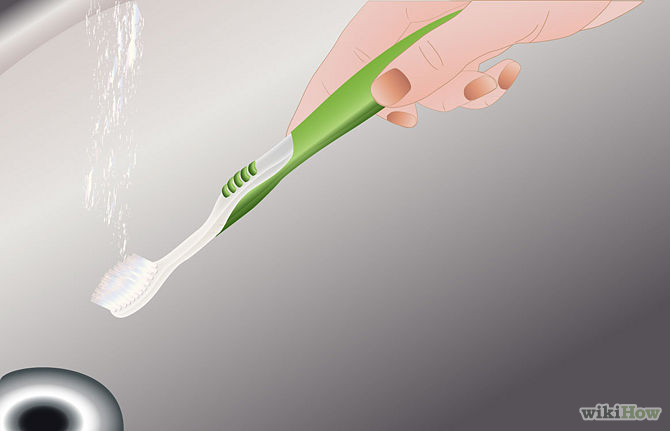 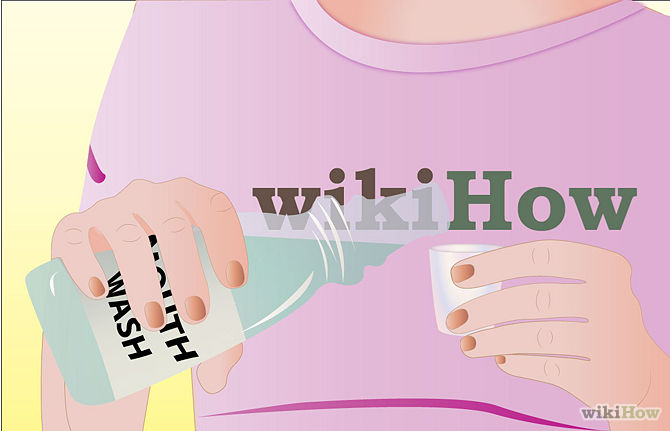 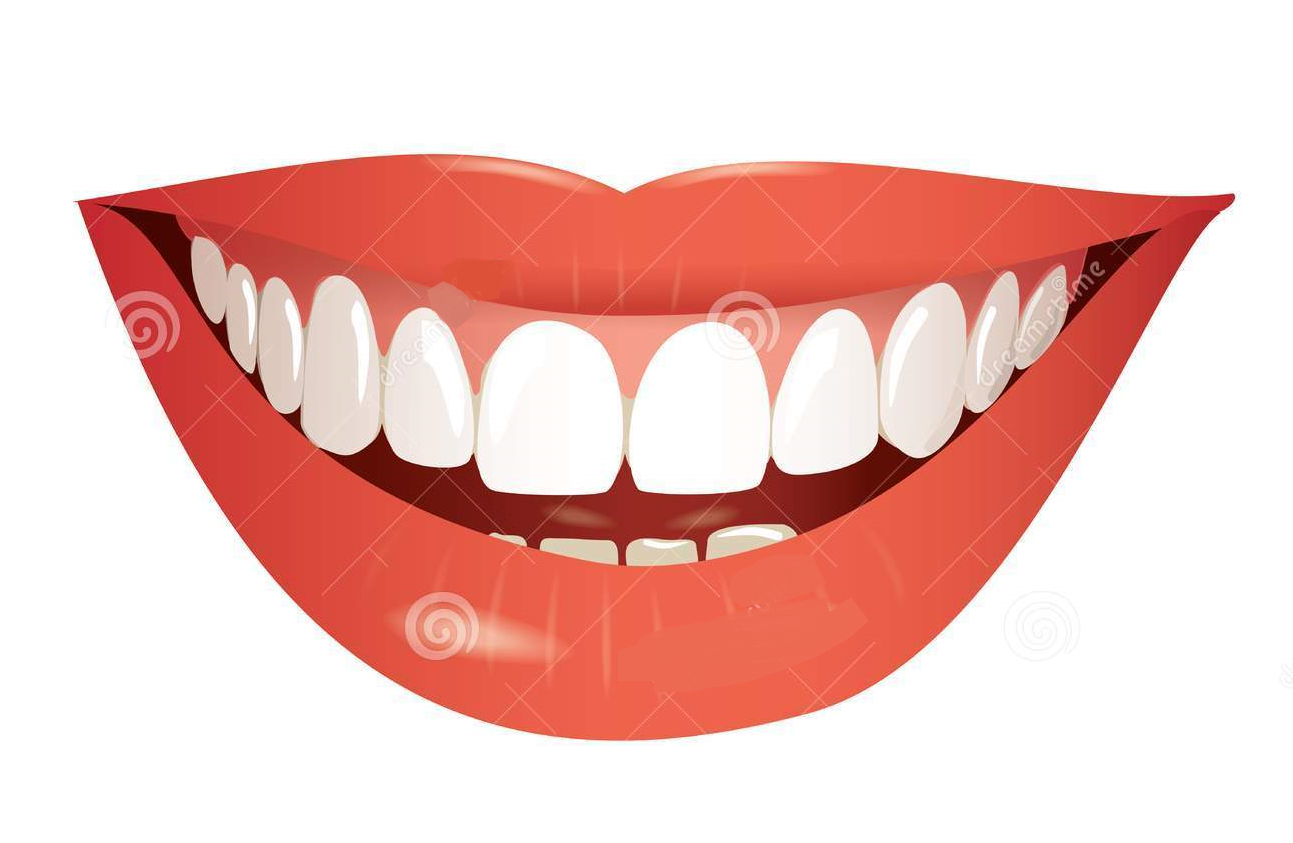 Zasada nr 2
Walczmy ze szkodliwymi nawykamiNie ogryzajmy ołówków (ani – tym bardziej – paznokci), nie rozgryzajmy orzechów ani twardych cukierków, nie używajmy zębów jako substytutu nożyczek krawieckich lub otwieracza do butelek. Takie nawyki mogą spowodować mikropęknięcia lub odłupywanie się szkliwa, mogą też doprowadzić do odłamania się całych fragmentów zęba, a także do zniszczenia wypełnień.
Zasad nr 3
Walczmy z nocnym podjadaniemPrzyjmijmy zasadę, że po wieczornym umyciu zębów omijamy szerokim łukiem lodówkę i nie raczymy się ulubioną colą lub owocowym soczkiem. Jeżeli budzimy się w nocy z suchością w ustach, gasimy pragnienie kilkoma łykami wody.
Zasada nr 4
Walczmy ze słabością do słodyczy i węglowodanówChyba wszyscy wiemy, że słodycze psują zęby i zwiększają ryzyko próchnicy. Jednak niewiele osób ma świadomość, że równie groźne dla naszych zębów są węglowodany. Zawarta w wielu przekąskach skrobia zostaje w ślinie rozłożona na cukry proste, a te są już groźne dla naszych zębów. Dlatego nawet wtedy, gdy sięgamy po ekologiczne owsiane ciasteczko, po jego zjedzeniu przynajmniej przepłuczmy zęby.
Zasada nr 5
Napoje również niszczą zębyKontrolujmy ilość wypijanej kawy lub herbaty. Nadmierne spożycie tych popularnych napojów może spowodować powstanie osadu na zębach.
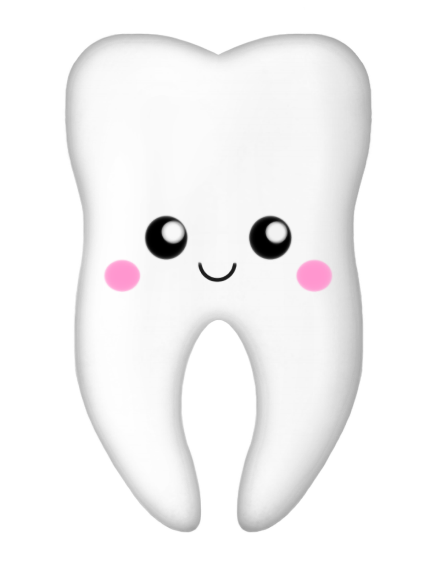 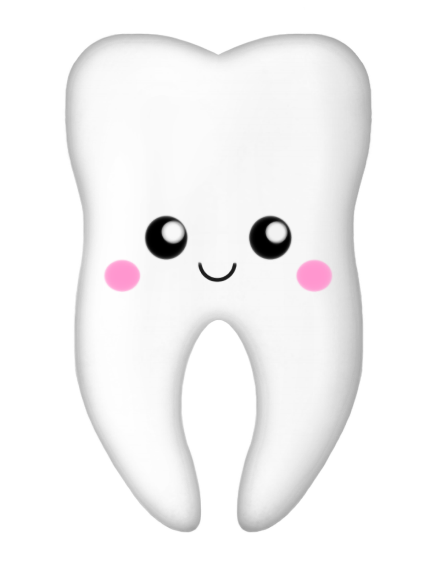 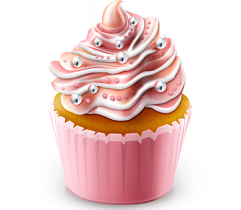 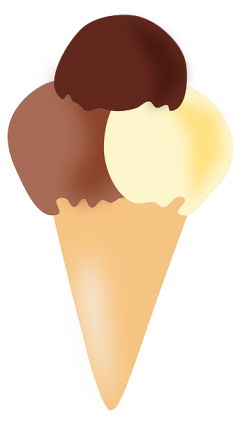 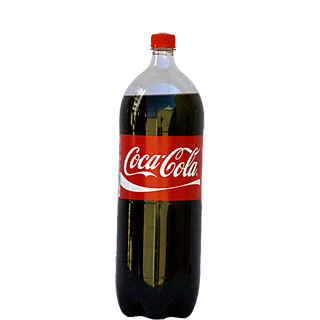 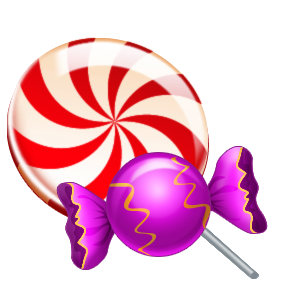 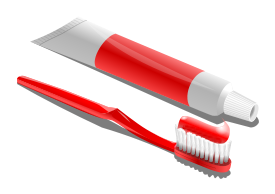 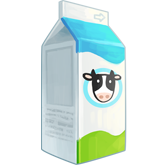 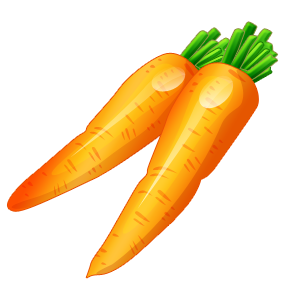 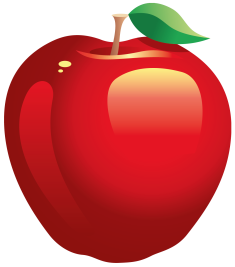 Zasada nr 6
Samodzielnie kontroluj stan swojej jamy ustnejWiększość z nas nie ma nawyku samobadania jamy ustnej. Tymczasem warto od czasu do czasu sprawdzić, czy nasze zęby, dziąsła, język, a także błona śluzowa pokrywająca wewnętrzne powierzchnie warg i policzków są wolne od nietypowych i niepokojących objawów. Białe lub czerwone plamy w ustach, przedłużające się owrzodzenia lub opuchlizny, krwawienia dziąseł, dziwne guzki i zgrubienia – to symptomy, które powinny nas skłonić do jak najszybszej wizyty u dentysty.

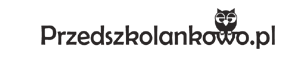